KHTN 8
Chủ đề 2: 
Acid – Base – pH – Oxide – Muối
Bài 11. Oxide
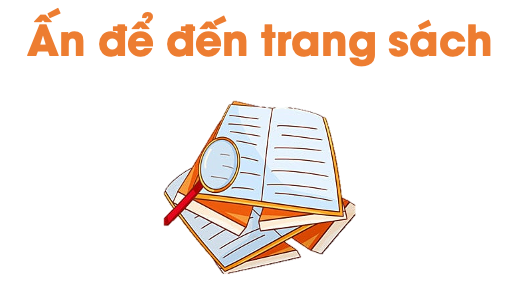 Thạch anh, đá khô, hồng ngọc đều do các oxide tạo nên. 
Vậy oxide là gì? Oxide có những tính chất hoá học như thế nào?
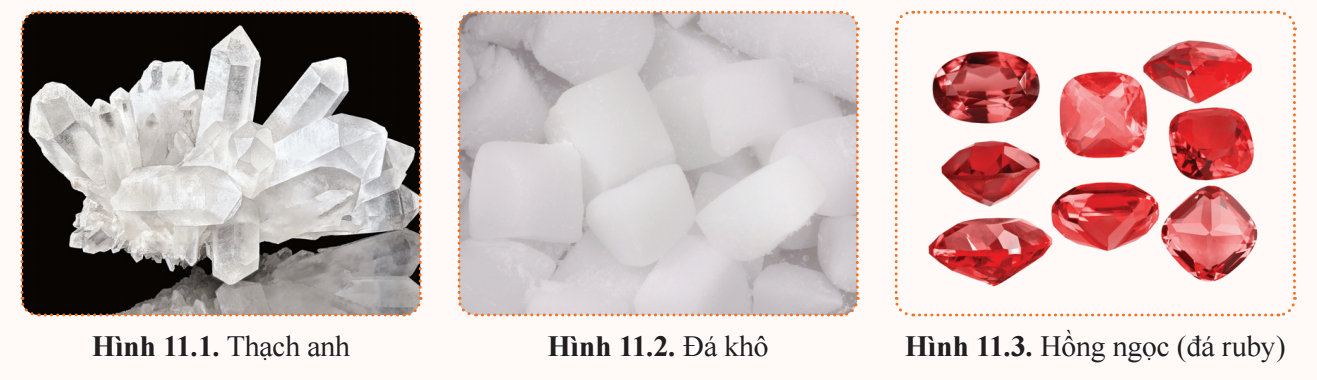 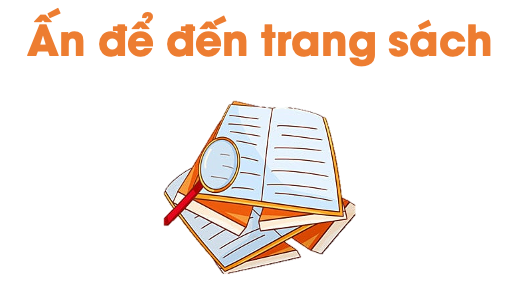 I. KHÁI NIỆM OXIDE
Kim loại hoặc phi kim khi tác dụng với oxygen sẽ tạo ra oxide.
Ví dụ:
	4Al 	+ 	3O2 	→	 2Al2O3
     Aluminium 	    	   Aluminium oxide
	C 	+ 	O2 	→ 	CO2↑
      Carbon 			Carbon dioxide
Khái niệm: Oxide là hợp chất của oxygen với một nguyên tố khác.
Một số oxide có nhiều trong tự nhiên như: 
• Silicon dioxide (SiO2) − thành phần chính của cát.
• Aluminium oxide (Al2O3) − thành phần chính của quặng bauxite (boxit). 
•Carbon dioxide (CO2) có trong không khí.
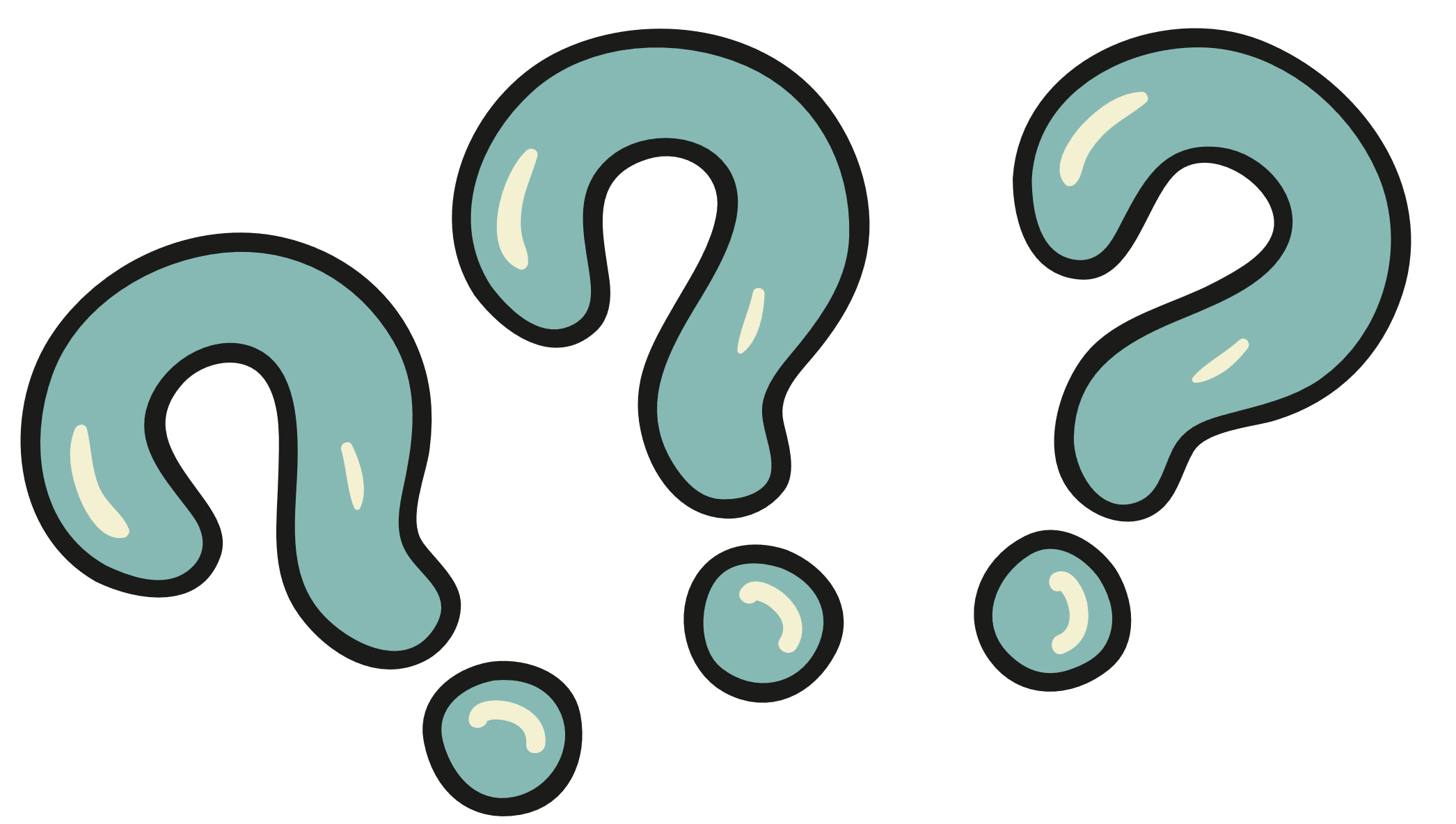 Trong các chất sau đây, chất nào là oxide: Na2SO4, P2O5, CaCO3, SO2?
P2O5 và SO2 là oxide
II. PHÂN LOẠI OXIDE
Oxide
Oxide trung tính
Oxide base
Oxide lưỡng tính
Oxide acid
Oxide base là những oxide tác dụng được với dung dịch acid tạo thành muối và nước. Đa số các oxide kim loại là oxide base như: CuO, CaO, MgO,...
Oxide acid là những oxide tác dụng được với dung dịch base tạo thành muối và nước. Các oxide acid thường là oxide của các phi kim như: CO2, SO2, SO3, P2O5,...
• Oxide lưỡng tính là những oxide tác dụng được với dung dịch acid và với dung dịch base tạo thành muối và nước. Một số oxide lưỡng tính thường gặp như: Al2O3, ZnO,...
Oxide trung tính là những oxide không tác dụng với dung dịch acid và dung dịch base. Một số oxide trung tính như: CO, NO, N2O,...
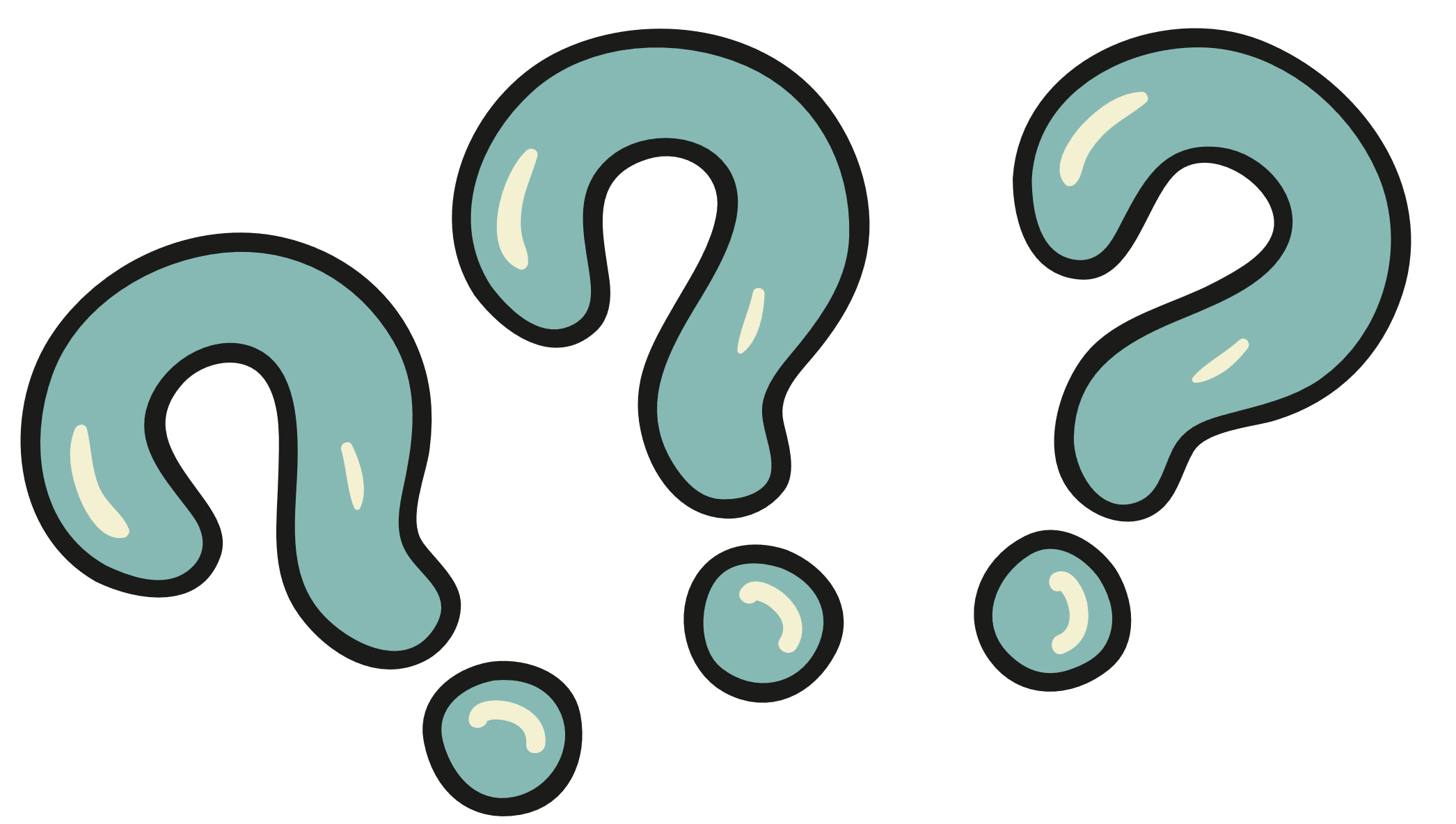 Các oxide sau đây thuộc những loại oxide nào (oxide base, oxide acid, oxide lưỡng tính, oxide trung tính)?
Na2O
Al2O3
SO3
N2O
Oxide trung tính
oxide acid
oxide base
oxide lưỡng tính
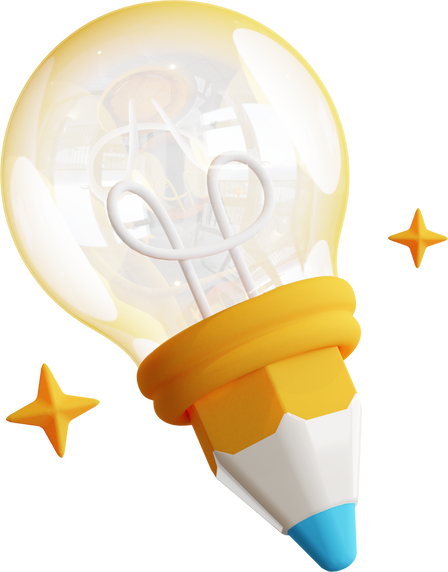 Thí nghiệm 1: Oxide base tác dụng với dung dịch acid
III. TÍNH CHẤT HOÁ HỌC CỦA OXIDE
1. Oxide base tác dụng với dung dịch acid
Chuẩn bị
• Dụng cụ: ống nghiệm, giá để ống nghiệm, thìa thuỷ tinh, ống hút nhỏ giọt.
• Hoá chất: CuO, dung dịch HCl loãng.
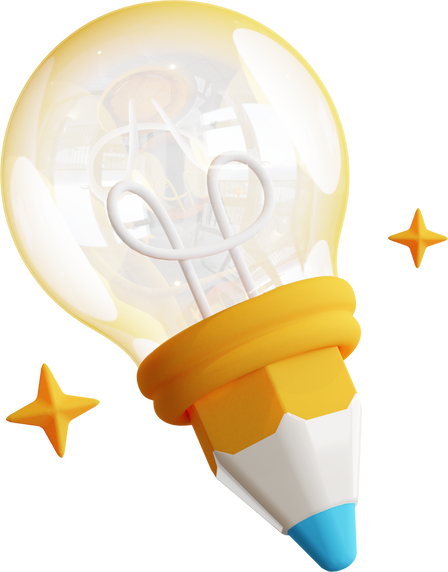 Thí nghiệm 1: Oxide base tác dụng với dung dịch acid
Tiến hành
• Lấy một lượng nhỏ CuO cho vào ống nghiệm, cho tiếp vào ống nghiệm khoảng 1 – 2 ml dung dịch HCl, lắc nhẹ.
• Mô tả các hiện tượng xảy ra.
• Dấu hiệu nào chứng tỏ có xảy ra phản ứng hoá học giữa CuO và dung dịch HCl?
CuO đã phản ứng với dung dịch HCl tạo ra CuCl2 theo phương trình hoá học sau:
 	CuO 		+ 	2HCl 	→ 	CuCl2 	+	 H2O
 Copper(II) oxide 			Copper(II) chloride
Tương tự CuO, nhiều oxide của các kim loại khác như MgO, CaO, Fe2O3,... cũng tác dụng với dung dịch acid tạo ra muối và nước.
Oxide base tác dụng với dung dịch acid tạo ra muối và nước.
KẾT LUẬN
Oxide base tác dụng với dung dịch acid tạo ra muối và nước.
Oxide base
Acid
Muối
Nước
+
+
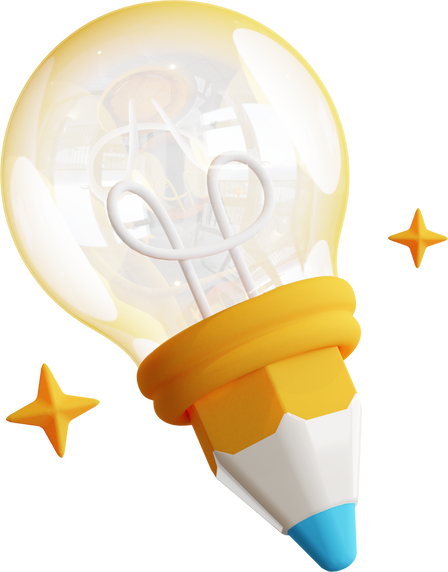 Thí nghiệm 2: Oxide acid tác dụng với dung dịch base
2. Oxide acid tác dụng với dung dịch base
Chuẩn bị
• Dụng cụ: bình tam giác (loại 100 ml), ống thuỷ tinh, ống nối cao su.
• Hoá chất: dung dịch nước vôi trong, CO2 (được điều chế từ bình tạo khí CO2).
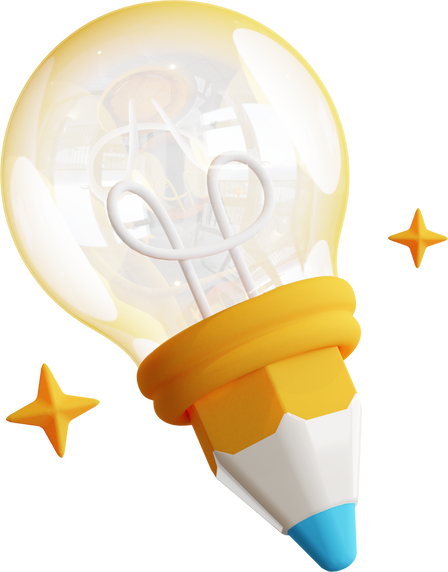 Thí nghiệm 2: Oxide acid tác dụng với dung dịch base
Tiến hành
• Cho vào bình tam giác khoảng 30 ml nước vôi trong, dẫn khí CO2 từ từ vào dung dịch, khi dung dịch vẩn đục thì dừng lại.
• Mô tả hiện tượng xảy ra. Giải thích.
CO2 đã phản ứng với dung dịch Ca(OH)2 tạo ra CaCO3 không tan theo phương trình hoá học sau:
	CO2		+ 	Ca(OH)2 	→ 	CaCO3↓ 	+ 	H2O
 Calcium hydroxide 				Calcium carbonate
Tương tự CO2, nhiều oxide của phi kim khác như SO2, SO3, P2O5,... cũng tác dụng với dung dịch base tạo thành muối và nước.
KẾT LUẬN
Oxide acid tác dụng được với dung dịch base tạo ra muối và nước.
Oxide acid
Base
Muối
Nước
+
+
Em có biết
Ứng dụng của SO2
Sulfur dioxide (SO2) được sử dụng phần lớn để sản xuất H2SO4. Ngoài ra, SO2
còn được dùng để tẩy trắng bột gỗ trong công nghiệp giấy, làm chất diệt nấm mốc,...
Trong sản xuất rượu vang, SO2 được dùng làm chất chống oxi hoá, ức chế một số loại vi khuẩn, do đó có thể lưu trữ rượu được lâu hơn. Tuy nhiên, lượng SO2 có trong rượu luôn được kiểm soát một cách nghiêm ngặt để không làm ảnh hưởng đến sức khoẻ người sử dụng.
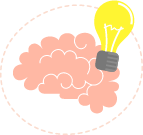 • Oxide là hợp chất của oxygen với một nguyên tố khác.
• Oxide được phân thành bốn loại: oxide base, oxide acid, oxide lưỡng tính và oxide trung tính.
• Oxide base tác dụng với dung dịch acid tạo ra muối và nước.
• Oxide acid tác dụng với dung dịch base tạo ra muối và nước.
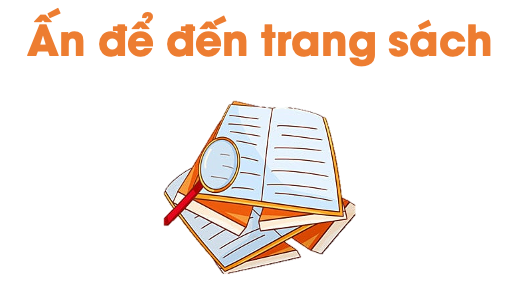 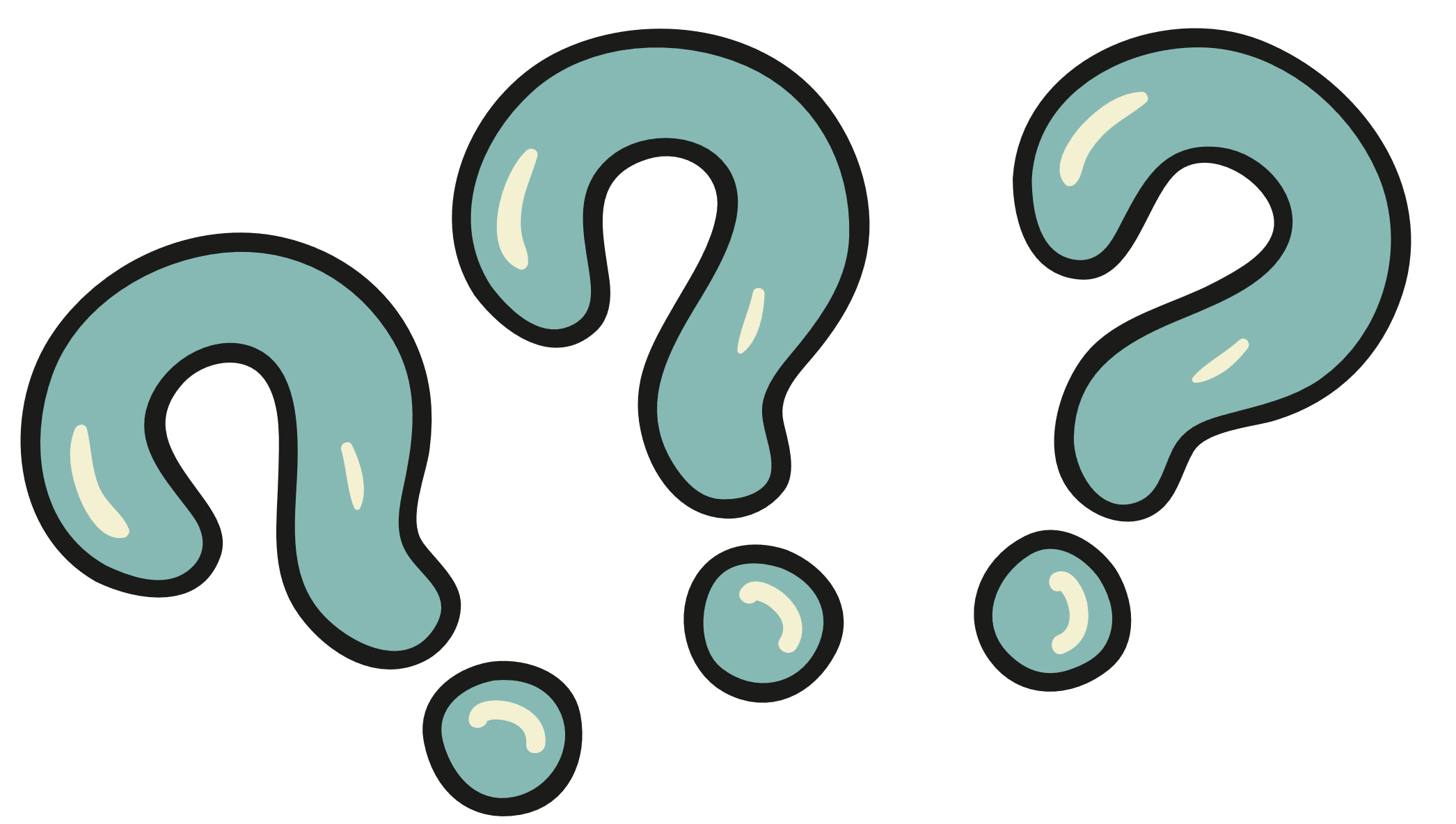 1. Viết các phương trình hoá học của các phản ứng xảy ra giữa oxygen và các đơn chất để tạo ra các oxide sau: SO2, CuO, CO2, Na2O.
S + O2 → SO2
2Cu + O2 → 2CuO
 C + O2 → CO2
2NA + O2 → 2NA2O
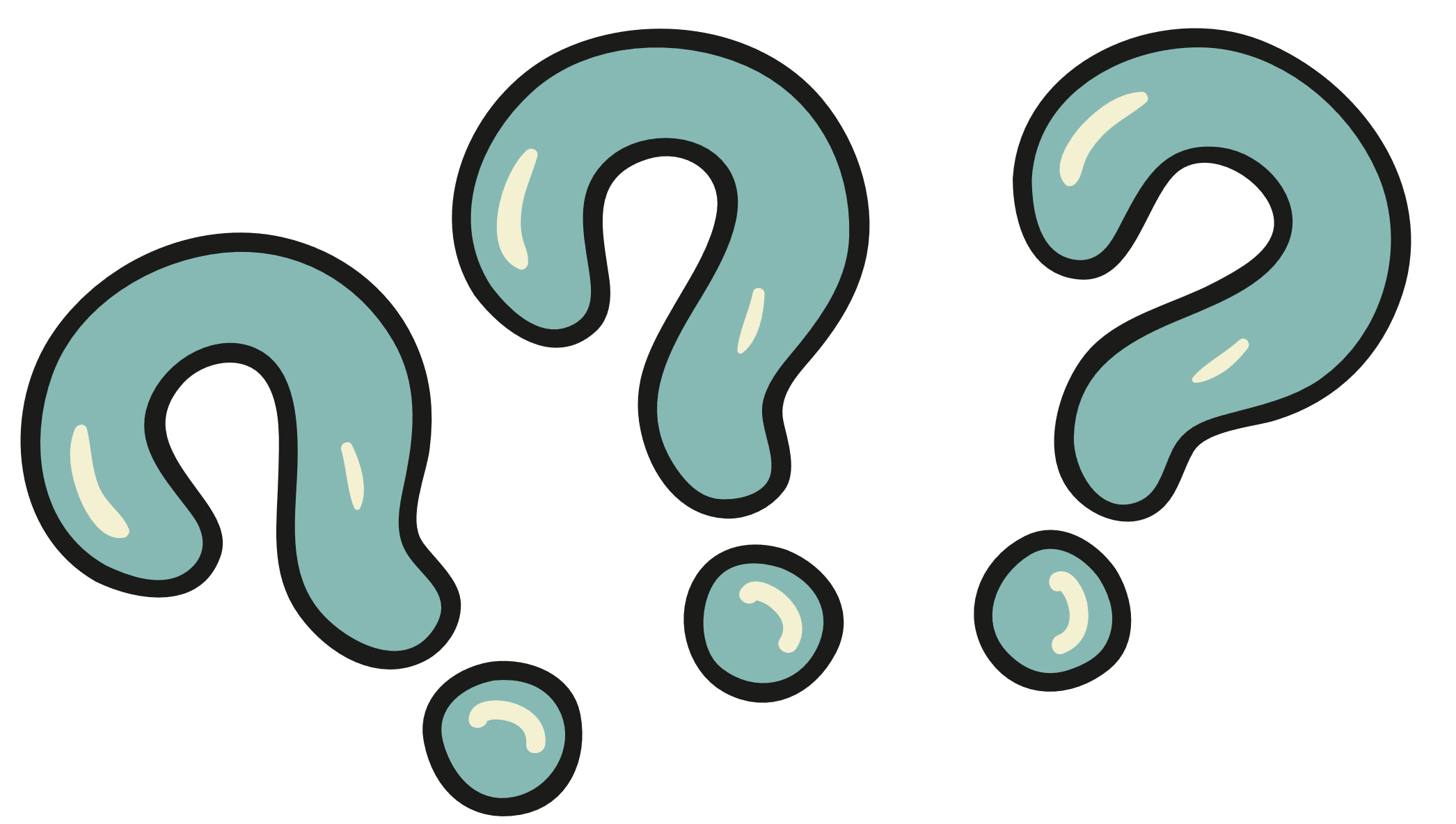 2. Viết phương trình hoá học của phản ứng giữa các cặp chất sau:
a) H2SO4 với MgO. 
b) H2SO4 với CuO. 
c) HCl với Fe2O3.
a) H2SO4 + MgO → MgSO4 + H2O
b) H2SO4 + CUO → CuSO4 + H2O
c) 5HCl + Fe2O3 → 2FeCl3 + 3H2O
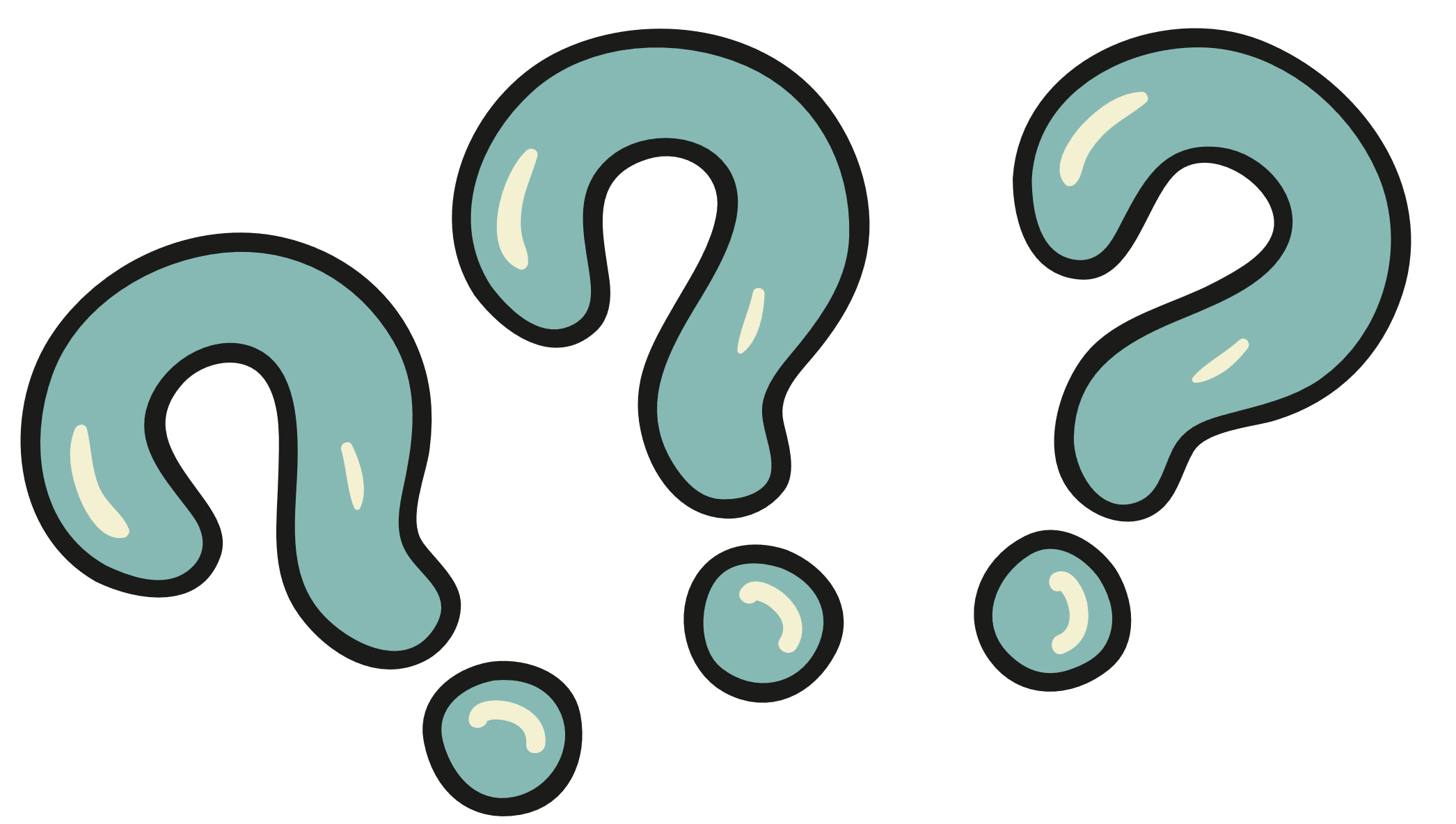 3. Viết các phương trình hoá học của các phản ứng xảy ra khi cho dung dịch KOH phản ứng với các chất sau: SO2, CO2 và SO3.
2KOH + SO2 → K2SO3 + H2O
2KOH + CO2 → K2CO3 + H2O
2KOH + SO2 → K2SO4 + H2O
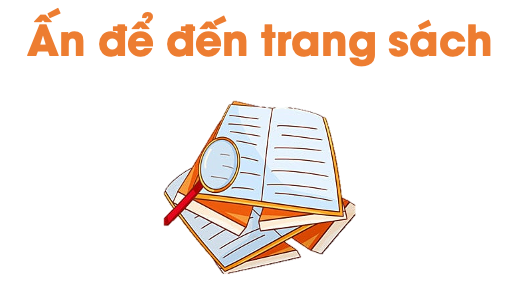 HƯỚNG DẪN VỀ NHÀ
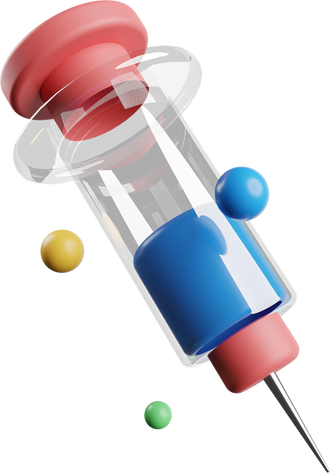 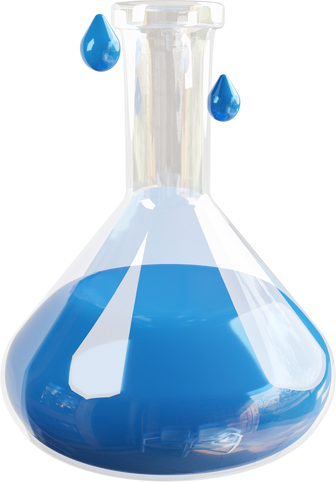 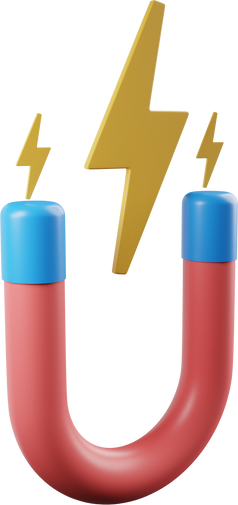 Ôn lại kiến thức 
đã học
Làm bài bài tập trong sách bài tập
Đọc và chuẩn bị nội dung Bài 12. Muối
Like fanpage Hoc10 - Học 1 biết 10 để nhận thêm nhiều tài liệu giảng dạy
theo đường link:
Hoc10 – Học 1 biết 10
Hoặc truy cập qua QR code
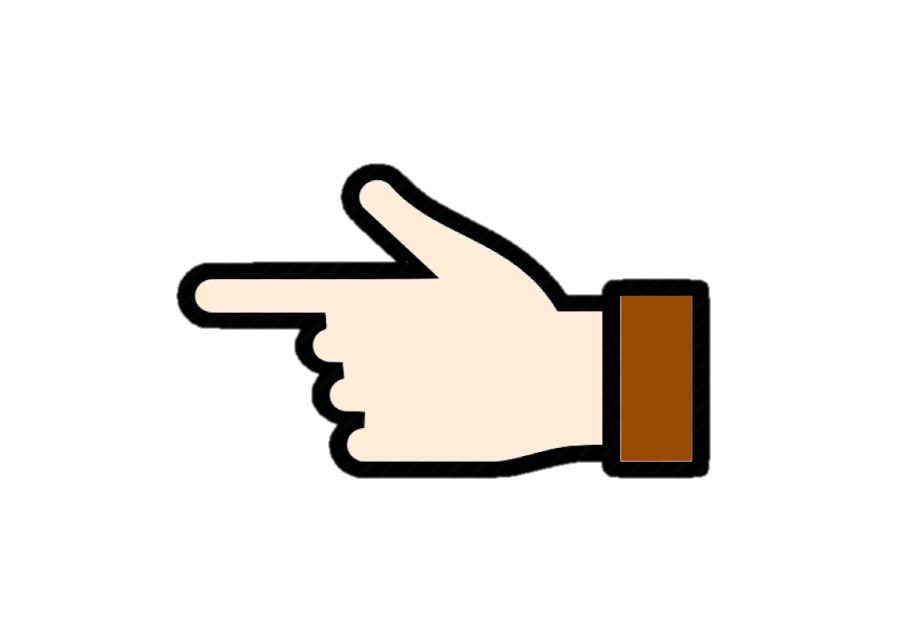 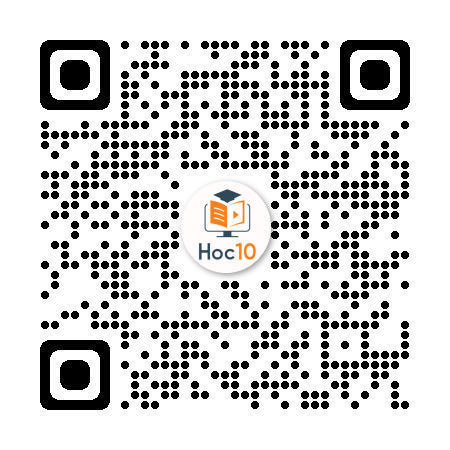